НАЗВАНИЕ ДОКЛАДА
Фамилия 
Имя Отчество
фото
Last name  
First name  Middle name
TITLE OF THE REPORT
Заголовок слайда                                                                                          Slide title
Заголовок слайда                                                                                          Slide title
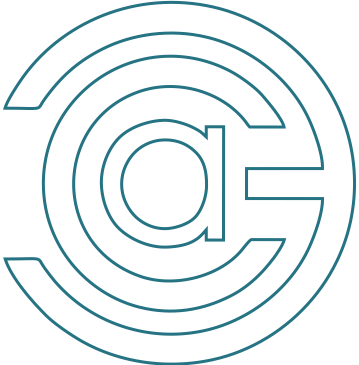 07.06.2019
Annual international scientific and practical conference «Systemic economics,  socio-economic cybernetics, soft measurements  in economy»
Международная научно-практическая конференция   «Системная экономика, социально-экономическая кибернетика и мягкие измерения в экономике»